Přenos vizuální informace, holografie, 3D
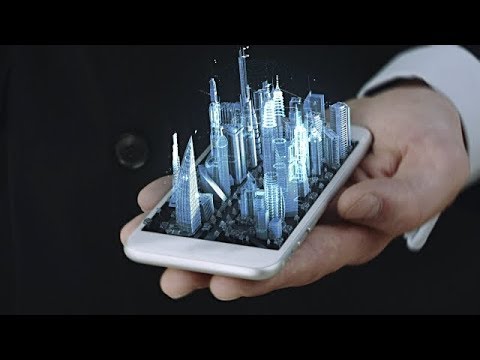 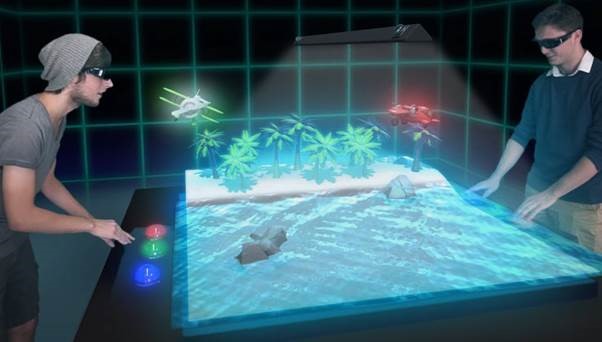 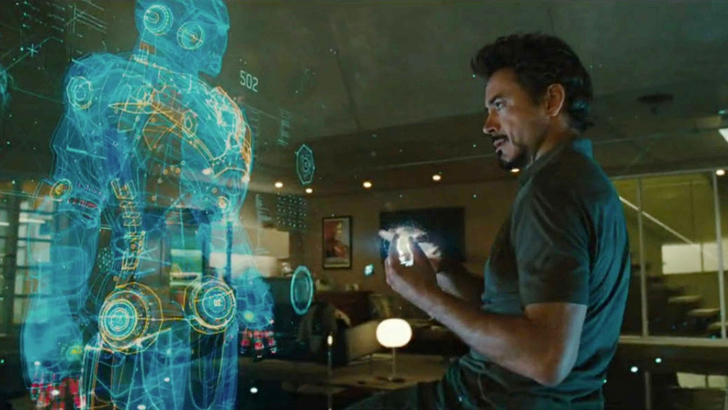 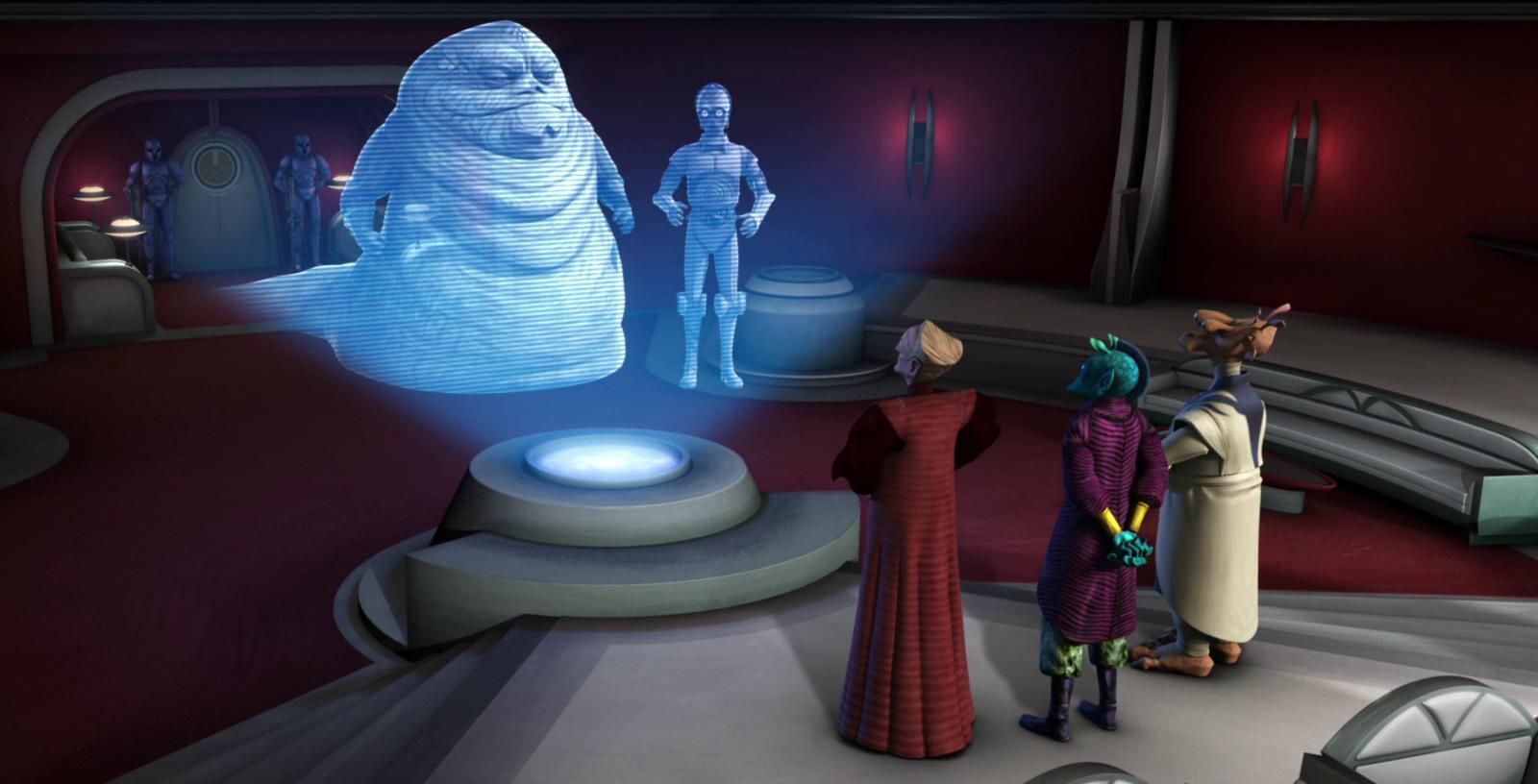 Obsah
Co je to holografie
Historie holografie
Princip hologramu
Příklady 
Budoucnost
Videa
Zdroje
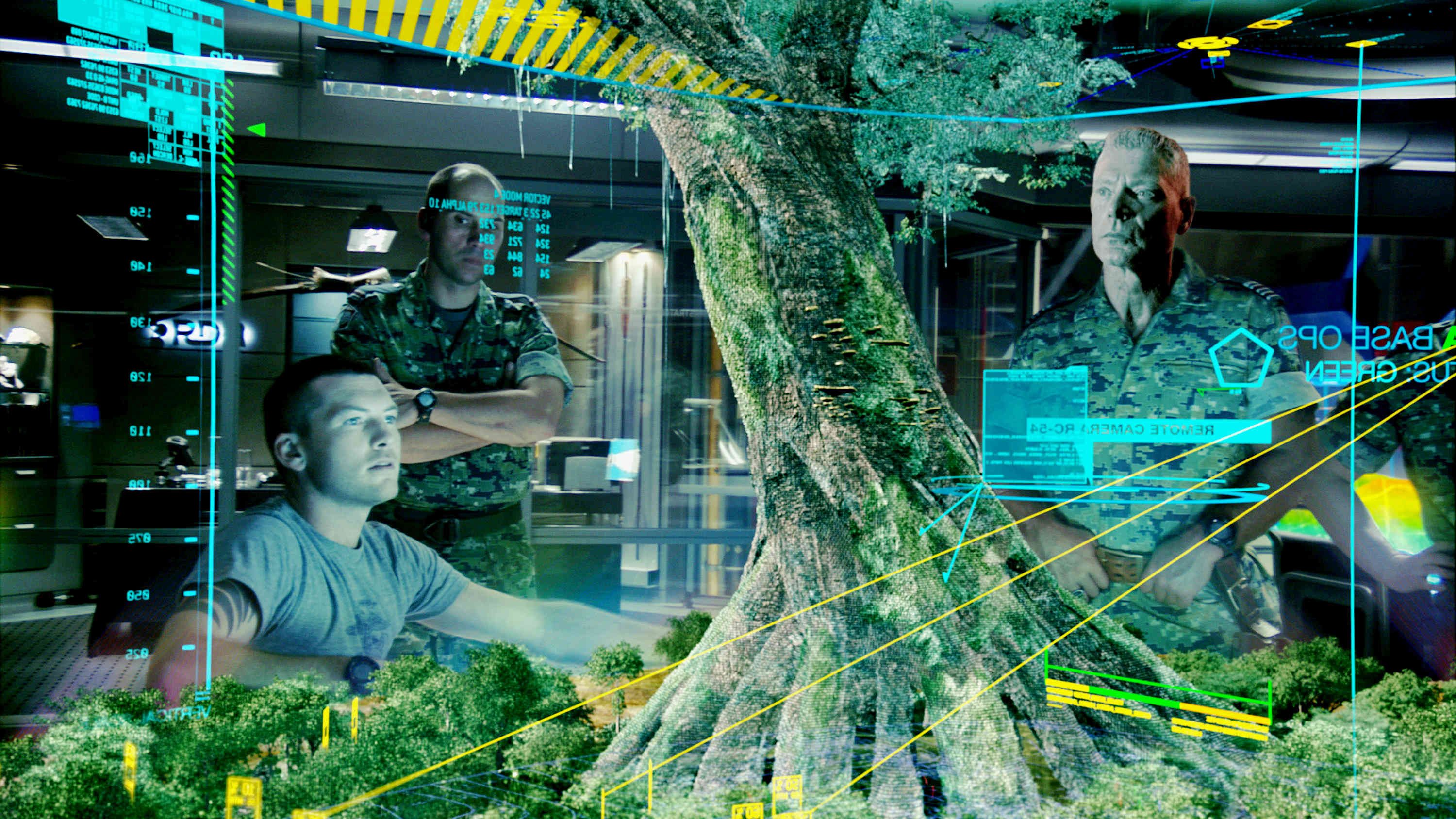 Co je to Holografie
Forma záznamu obrazu, v trojrozměrné struktuře
Zachycení na dvourozměrném médiu
,,Fata morgana‘‘
Velmi složité je napodobit
Pravý hologram vytváří ,,Motion parallax“
Největší problém hologramů je ten, že potřebujeme něco, co odráží laserový paprsek, abychom mohli předmět vidět
Dějiny holografie
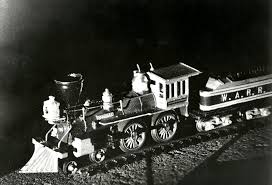 Dennis Gabor (1940), Nobelova cena (1971)
Posun až s příchodem laseru (1960)
1962 první vyobrazení vláčku
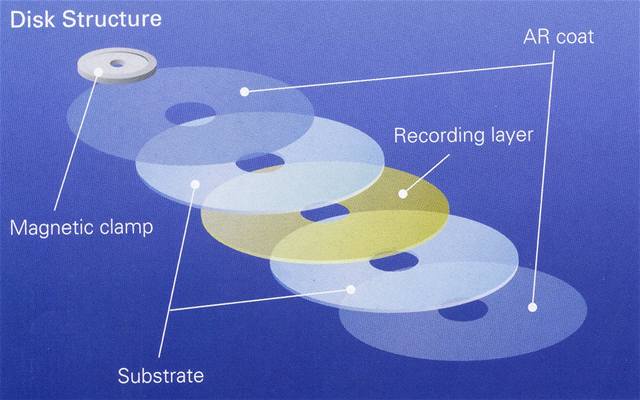 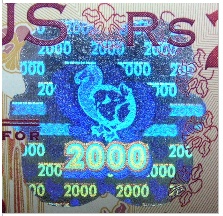 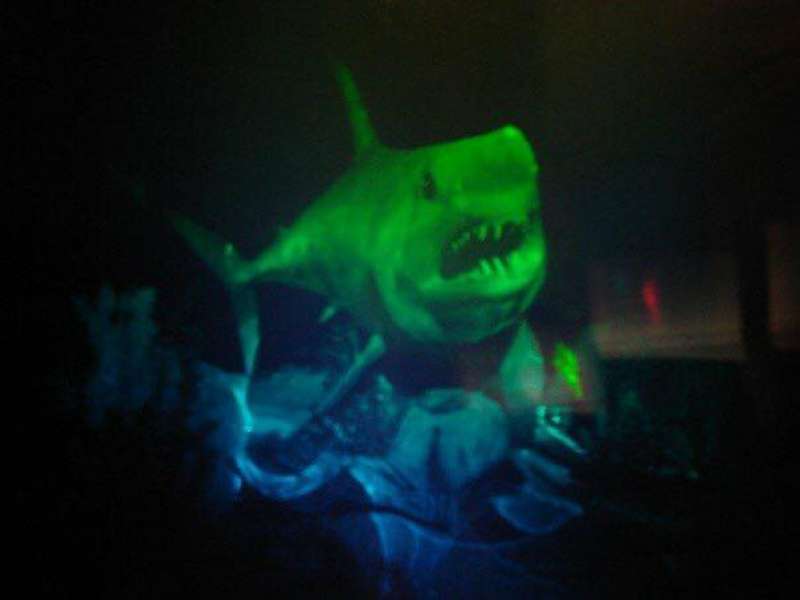 Paměťové hologramy
Lisované hologramy
Obrazové hologramy
Princip Hologramu
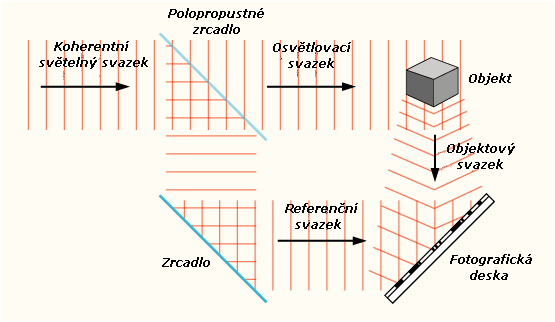 Princip hologramu
2D fotografie
Peperrův duch
Už v období 19. století
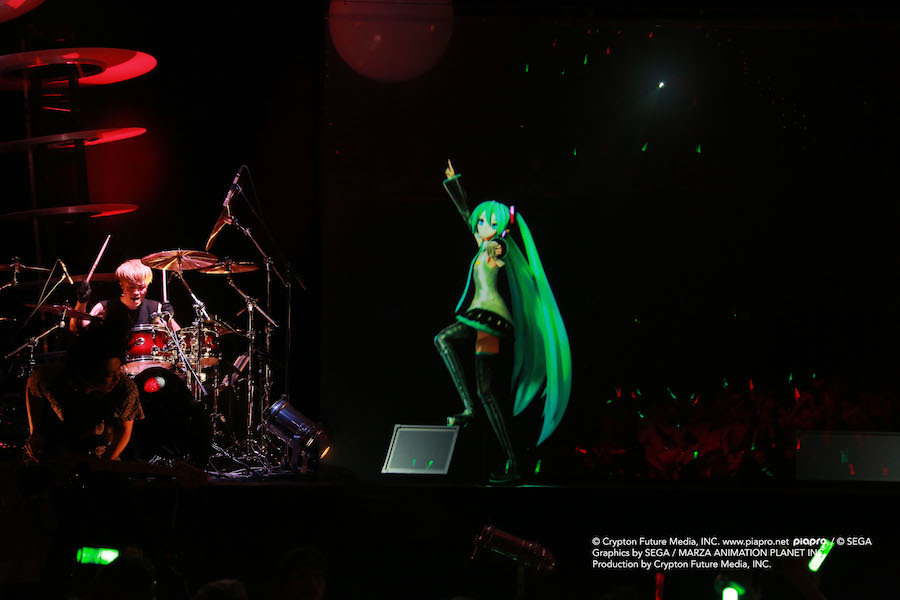 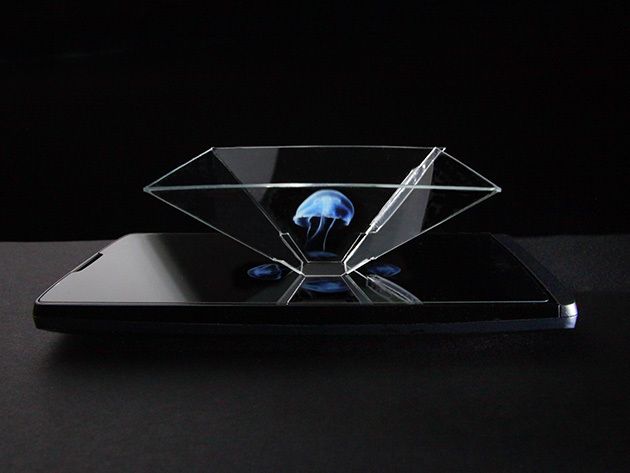 Peperrův duch
Výhody: 
Velké i malé projekce
Podívaná pro oko
Stálá a dlouholetá technika
Nevýhody:
Velké množství plexiskla pod správným úhlem
Náročné na montáž
Nutnost tmy, aby byla projekce viditelná
Hologram a smartphony
Vývoj desítky let (Samsung, Lg…)
Zobrazení nad displejem nebo kolem
Problém s výkonem telefonu, osvětlení, kompatibilita
3D mobily už existují
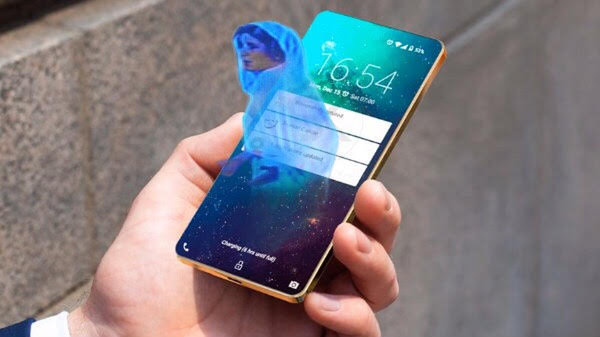 Smoke projector and HYPERVSN wall
Smoke pojektor
Výhody:
Divadelní technika
Levnější technika
Strašidelné kouřové projekce
Nevýhody:
Kvalita
Izolované
Přerušení světla
HYPERVSN wall
Výhody:
Není potřeba žádných brýlí
HD kvalita
Největší uplatnění v reklamách
(Chriss Angel, Grammy…)
Vlastní tvorba
Nevýhody:
Cena
Oprava
Holografické pyramidy a 7D projekce
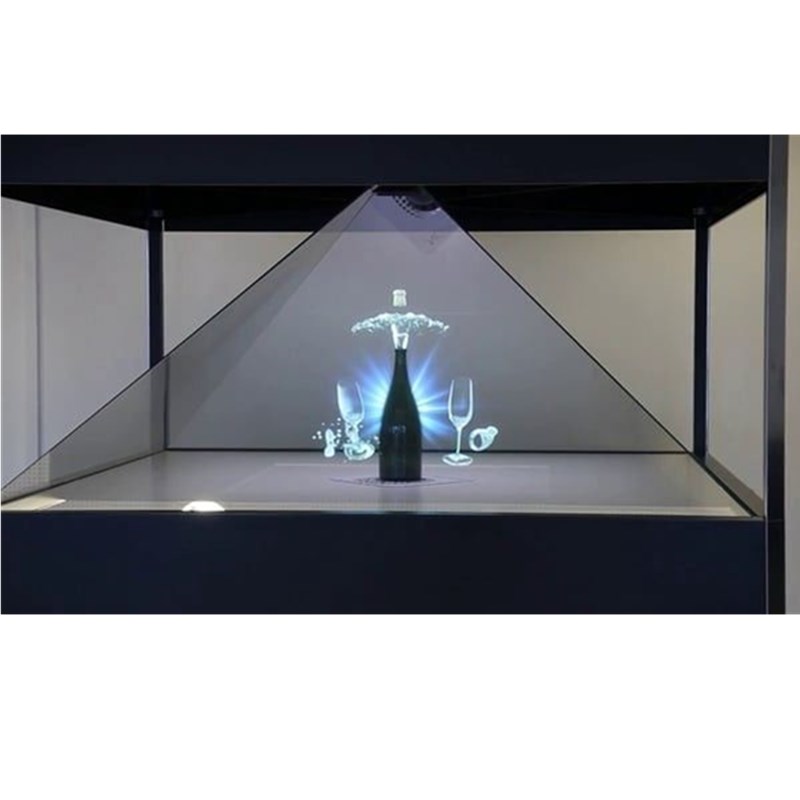 Holografická pyramida
Výhoda:
Snadnější na výrobu
Homemade
Výstava
Nevýhody:
Limitováno pyramidou
Špatné na přepravu
Kvalita
Virtuální stůl
Zobrazení jakékoliv trojrozměrné grafiky
Pro více uživatelů
Cena 1 800 000 Kč
Konferenční setkání
No-logram
2 projektory s pohyblivým senzorem, které zachycují pozorovatele
3D ze všech stran
Zatím pouze pro 1 uživatele
WayRay
HoloPlayer a HoloLens 2
Tisk obrazových informací
,,Vytisknutí do vzduchu“
Malé částečky zachycené ve vzduchu ovládané laserem
Nejblíže k pravému hologramu
Neměnná kvalita ze všech úhlů pohledu
České nápady (IQ Structures)
Hologram na gramodesce (2D)
,,Brouk a květina“
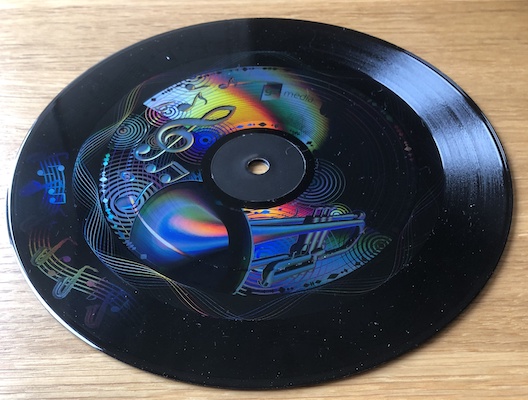 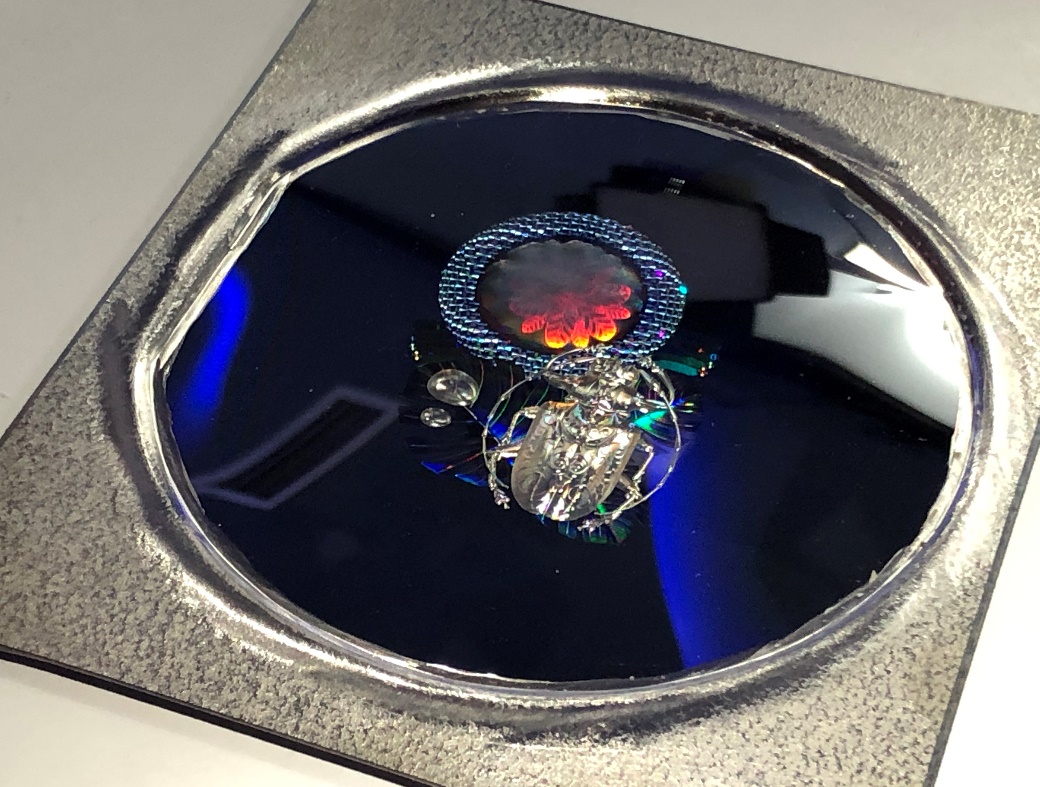 Budoucnost hologramů
Vojenský účel (mapování terénů, záchranné mise, 3D modely)
Informační úložiště (obnovitelné z každého kousku, 3D překrývání)
Lékařství (obrazy skenů, trénink studentů, detailní zobrazení)
Bezpečnost (složité na výrobu u bankovek, klenoty)
Umění (expozice)
Firmy (auta, technologie, fyzika, meetingy)
Drony (ohňostroje), satelity (nebesa)
Videa
Miku: https://www.youtube.com/watch?v=vtZQ0DYgjdE
Slibovaný smartphone: https://www.youtube.com/watch?v=nmzEe8j1TSM
HYPERVSN wall: https://www.youtube.com/watch?v=8ZuoRWRzS_c
Holografické pyramidy: https://www.youtube.com/watch?v=CZhjEQuR_fo
Holografický stůl: https://www.youtube.com/watch?v=-iDFLjxuAbM
No-logram https://www.youtube.com/watch?v=-FvBQcirsUk
Videa
WayRay: https://www.youtube.com/watch?v=gZTPhV3nUYk
Hololens 2: https://www.youtube.com/watch?v=uIHPPtPBgHk
HoloPlayer: https://www.youtube.com/watch?v=oEvrk7-2cqI
Picture in Air: https://www.youtube.com/watch?v=YRZMdQOMPNQ
10 pokročilých hologramů: https://www.youtube.com/watch?v=ikuSPBZjkhw
Zdroje
kar. Hologramy jako ze Star Wars jsou tady. Vědci představili novou technologii. In: ct24.ceskatelevize.cz [online]. 25. 1. 2018 [cit. 11. 11. 2019]. Dostupné z: https://ct24.ceskatelevize.cz/veda/2372974-hologramy-jako-ze-star-wars-jsou-tady-vedci-predstavili-novou-technologii
Zapomeňte na 3D: na smartphony přicházejí hologramy. In: technickytydenik.cz [online]. 11. 10. 2018 [cit. 11. 11. 2019]. Dostupné z: https://www.technickytydenik.cz/rubriky/archiv/zapomente-na-3d-na-smartphony-prichazeji-hologramy_48238.html
Dent, Steve. Researchers create 'true' 3D holograms by trapping particles. In: engadget.com [online]. 25. 1. 2018 [cit. 11. 11. 2019]. Dostupné z: https://www.engadget.com/2018/01/25/3d-holograms-trapping-particles/?guccounter=1&guce_referrer=aHR0cHM6Ly93d3cucXVvcmEuY29tL0lzLTNELWhvbG9ncmFtLXRlY2gtcG9zc2libGU&guce_referrer_sig=AQAAALfKC59i2S12AYP8a-doGsdB3MFJx-oJNLb4zxujAxnk7Nx0tNtWtywHOSueRCFKuq4kcfEmV1cd2lw2rnWOVZc5WvNQ16SuQCXn_9RthGgV4T2n147pGN1G95VtP14rWbLmY-5Y9uXsCDsKvUSZnanRSqrW23DRU-Q4k-qqk9NE
Zdroje
tarafuki.cz. Co to je hologram?. In: tarafuki.cz [online]. 24. 9. 2018 [cit. 11. 11. 2019]. Dostupné z: https://www.tarafuki.cz/co-to-je-hologram/
Javůrek, Karel. První stůl s technologií virtuálního hologramu pro více uživatelů bude v prodeji příští rok. In: vtm.zive.cz [online]. 26. 8. 2017 [cit. 11. 11. 2019]. Dostupné z: https://vtm.zive.cz/clanky/prvni-stul-stechnologii-virtualniho-hologramu-pro-vice-uzivatelu-bude-vprodeji-uz-pristi-rok/sc-870-a-189192/default.aspx
Kapitall. What Can We Expect from Hologram Technology in the Future?. In: nasdaq.com [online]17. 7. 2018 [cit. 11. 11. 2019]. Dostupné z: https://www.nasdaq.com/articles/what-can-we-expect-hologram-technology-future-2018-07-17 
Kusala, Jaroslav. Lasery kolem nás. In: cez.cz [online]. 2014 [cit. 11. 11. 2019]. Dostupné z: https://www.cez.cz/edee/content/microsites/laser/k33.htm
Úšela, Jan. Češi vytvořili unikátní hologram na gramodesku. Obrazy jsou zatím dvoudimenzionální, v budoucnu by ale mohly z povrchu "vystupovat„. In: archiv.ihned.cz [online]. 22. 11. 2018 [cit. 11. 11. 2019]. Dostupné z: https://archiv.ihned.cz/c1-66351580-cesi-vytvorili-unikatni-hologram-na-gramodesku-obrazy-jsou-zatim-dvoudimenzionalni-v-budoucnu-by-ale-mohly-z-povrchu-vystupovat
Zdroje
Wehner, Mike. These glasses-free ‘holograms’ are as close to the real thing as we may ever get. In: bgr.cz [online]. 5. 7. 2017 [cit. 11. 11. 2019]. Dostupné z: https://bgr.com/2017/07/05/real-hologram-projection-experiment/
Diaz, Jesus. Samsung Patents Phone Display That Projects Star Wars-Like Holograms. In: tomsguide.com [online]. 17. 12. 2018 [cit. 11. 11. 2019]. Dostupné z: https://www.tomsguide.com/us/samsung-holographic-display-phones,news-28866.html
Neverovich, Maria-Isabella. How Does Holographic Projection Work?. In: hypervsn.com [online]. 22. 03. 2019 [cit. 11. 11. 2019]. Dostupné z: https://hypervsn.com/blog/How-Does-Holographic-Projection-Work.html